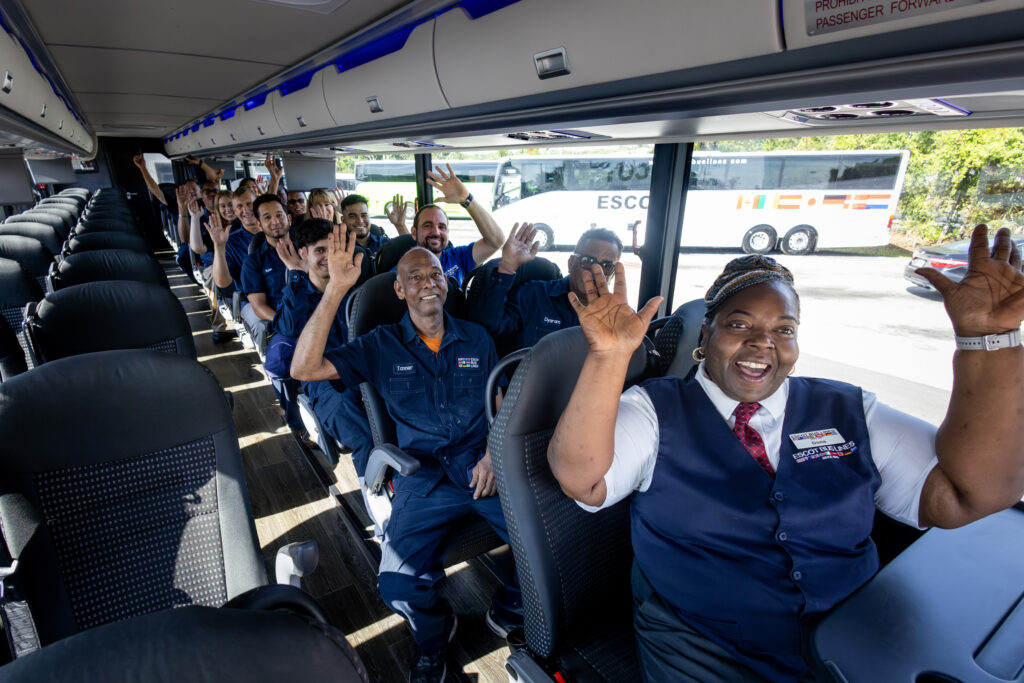 Equity Timescales
Dan Freitas
Sheriff’s Office
Why Equity Time Scales?
Would you jump on a bus (or the Mutts Cutts van) with your colleagues and start driving without knowing where you were going?
Wouldn’t you want a road map? 
Equity Time Scales provide an opportunity for you to map out your goal/trip in smaller, achievable increments that increase your likelihood of success and making a positive impact (or making it to Aspen)!
Equity Time Scales
Equity Time Scales can help you:

Identify where you want to end up
Identify some achievable waypoints/benchmarks
This will improve morale,
Sustainability,
By being able to measure increments of progress
Alignment and Accountability
Equity Time Scales:
Can also ensure that whoever is driving knows where to go….
Even if there is a detour….
Or, if you change drivers (leaders)
Where’s the Equity?
So now that you understand the timeline portion, let’s focus on the equity piece! 
Each waypoint should work to reduce disparities for the most burdened
Each step is working to interrupt embedded practices and policies
Being able to measure this change in smaller increments leads to improved morale and will support your work moving forward
Will also help support partner engagement and sustained alignment
Equity Time Scales Addressing disparities and advancing deep change takes place across multiple time scales
3 - 5 Years
System transformation to produce equitable population level results. Priorities, definitions and standards of success, accountability transformed
2 - 3 Years
1 Year
Widespread practice, policy and program transformation; evidence of early system change and cross-system alignment. 
Population level results shifted significantly
Right Now
Catalytic practices and programs tied to key system levers are underway. 
Population-level trends begin to shift
5 - 20 Years
Highly targeted, execution focused on efforts close to hand that can make a difference “right now”. Right Now efforts are renewed throughout as opportunities come into view
Culture change: beliefs and behaviors shift broadly, sustaining equitable results as political and environmental conditions change
Strategies across multiple time scales worked concurrently
Context
Years of experience, often arresting the same individuals
Jail perspective of getting individuals stable (medically, mental health, SUD, housing) just to watch them get released and be rearrested completely unstable after being in the community
My Project Start – Fentanyl Overdoses
Overdose Deaths in Santa Cruz County had more than doubled in four years. 
What was the change?  
Fentanyl
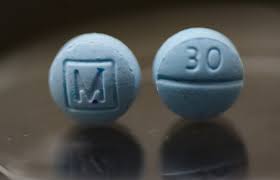 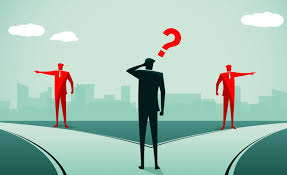 Who to Target?
Decided to use SUD population for Focus Population:
Increased fatal and non-fatal overdoses in community
Overdoses in-custody (non-fatal)
New Fentanyl Crisis Response Team on Enforcement Side
Let’s attack this problem from another angle as well
What We Were Doing Well
Good Inmate Programming, including Job Skill training
Mission to stabilize individuals immediately upon their arrest/incarceration. 
MAT Services (2020)
By 2023-2024, about 20-25% of all incarcerated individuals enrolled.
No Waitlist
My perspective:  Weak Link = first 3-4 days from release
Lack of treatment beds in community upon release 
Lack of reentry planning with appropriate community providers
Attitude of “check in with us when you are released”
Does not work with an often unhoused, unemployed individual with a substance-abuse disorder 
Office Window:  Levee vs right path
Areas for Improvement
My Roadmap
Had to stay within my BART 
Obtain grant for MAT Services
Ranked #1….
But was cut from State Budget
Provide MAT Services to all qualified individuals
If possible, offer Long-Acting Injectable near release (~30 days of reduced-cravings) 
Give individuals a chance to stabilize in community with reduced cravings
Warm handoff to Janus Case Managers from Sobering Center (if interested)
Increased MAT Counseling in-custody
Data Collection
End Goal
All of our partners would view the jail as an OPPORTUNITY, not a TIMEOUT
Reduced overdoses (both fatal and non-fatal) both in-custody and in community
Reduced rearrest/recidivism 
Safer community 
Improved quality of life for all
Equity Time Scales Addressing disparities and advancing deep change takes place across multiple time scales
3 - 5 Years
2 - 3 Years
Success for all populations receiving detailed discharge plan with access to resources.
1 Year
Explore opportunities to expand more detailed discharges/access to services to other at-risk populations, such as Mental Health and unhoused.
Sustained success of SUD treatment.
Right Now
Warm handoffs for all MAT patients to a case manager from community SUD program. 
Data will show reduced recidivism and overdoses for those receiving MAT services, LAI, and warm handoff (proof of concept).
5 - 20 Years
Jail is viewed as a timeout. 
MAT Services are provided. 
Long Acting Injectables (LAI) provided upon request.
Jail is viewed as an opportunity for a positive intervention in an individual’s life rather than just a timeout.
Strategies across multiple time scales worked concurrently
Work Backwards (or forwards)
Choose your goal/destination
Work backwards in achievable increments of how you can build that map for success
Needs to be interchangeable and understood by all
Needs to be achievable and should have the most impact as soon as possible
Equity Time Scales Addressing disparities and advancing deep change takes place across multiple time scales
3 - 5 Years
2 - 3 Years
1 Year
Right Now
5 - 20 Years
Strategies across multiple time scales worked concurrently
Questions?